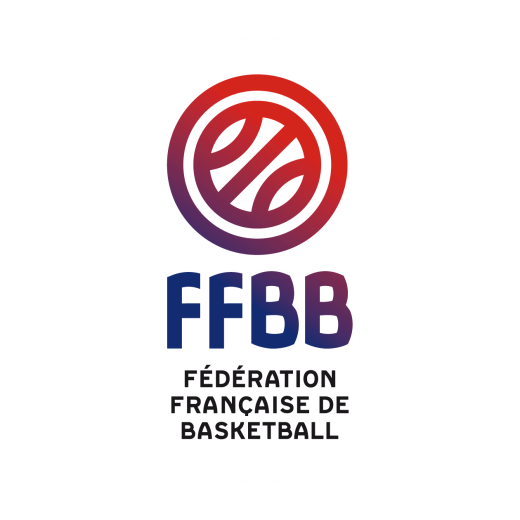 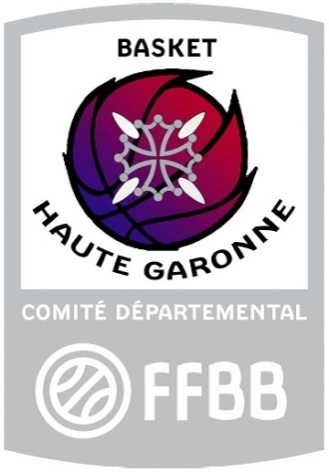 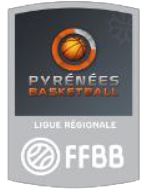 Formation des Arbitres U16

Secteur Toulouse et Comminges
SAISON 2015-2016
Responsable de la formation
Arthur MOREAU

Virginie OTAL
Contact: 
arthurmoreau@basketcd31.com
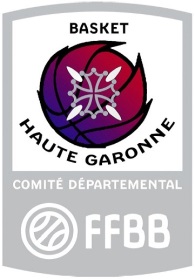 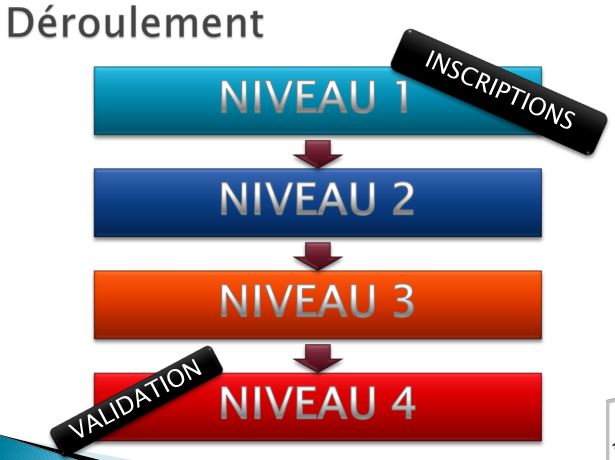 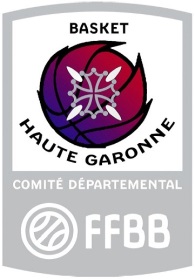 Dates des journées et stages
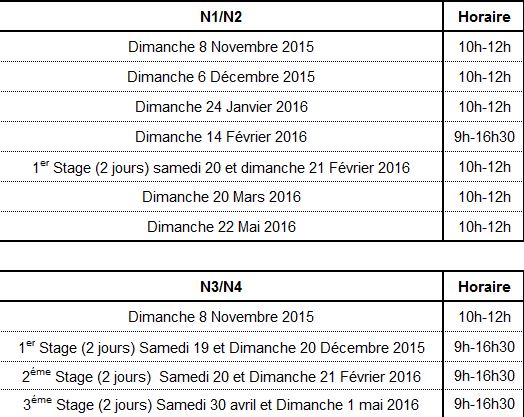 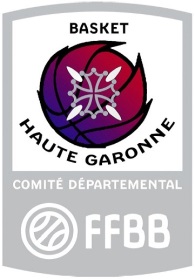 Les lieux seront communiqués ultérieurement
N1
Accès de plein droit par inscription préalable 

Les formations se dérouleront une fois par mois le dimanche matin de 10h à 12h. Il y aura également un stage de deux jours.

Possibilité de s’exercer sur le Tournoi de Noël du Mini-Basket (suivant le nombre de places) ainsi que sur des tournois de fin d’année.
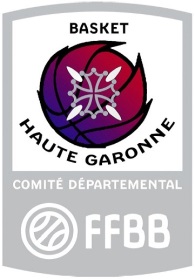 N2
Accès de plein droit depuis le N1

Les formations se dérouleront une fois par mois le dimanche matin de 10h à 12h (même créneau que les N1). Il y aura également un stage de deux jours. 

Possibilité de s’exercer sur le Tournoi de Noël du Mini-Basket (suivant le nombre de places) ainsi que sur des tournois de fin d’année.

Une évaluation de compétences sera mise en place sur la base de coaching sur les tournois.
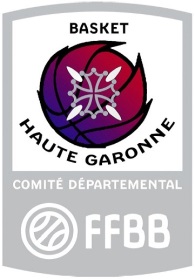 N3
Accès de plein droit après validation du N2

Les formations se dérouleront sous la forme de trois stages de deux jours  

Possibilité de s’exercer sur des tournois de fin d’année.

L’évaluation des compétences se fera sous la forme de QCM et de coaching sous les différents stages.
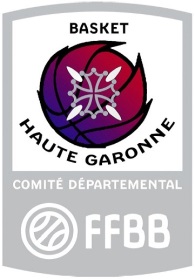 N4
Accès de plein droit après validation du N3

Les formations se dérouleront sous la forme de trois stages de deux jours  

La formation assure aux stagiaires un accompagnement et une préparation spécifique pendant la saison au nouvel examen d’arbitre départemental. Cet examen se déroule en fin de saison.
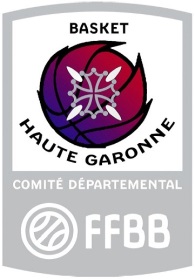 Validation de l’officiel


De ce fait, l’arbitre stagiaire sera officialisé une fois qu’il aura terminé le cursus de formation en ayant validé:

N1 – N2 – N3 – N4


Si la validation ne peut se faire sur l’année du seizième anniversaire, le stagiaire sera invité à poursuivre son cursus en formation initiale.
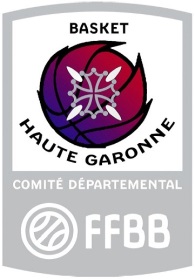 Modalités financières


La formation des arbitres U16 est complètement prise en charge par le comité départemental de la Haute-Garonne cette saison 2015-2016. 



Un chèque de caution sera demandé en début de saison de 100 euros par enfant qui sera encaissé si le stagiaire ne se présente pas à un nombre important de journées ou de stages durant l’année (voir réglementation).
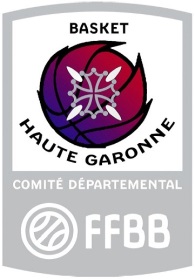 Réglementation


Pour qu’une formation soit validée en ce qui concerne la charte d’arbitrage, les stagiaires inscrits devront participer à au moins 50% des formations.

Rappel
Catégories N1/N2
6 journées et 1 stage de deux jours sur l’année

Catégories N3/N4
2 journées et 3 stages de deux jours sur l’année
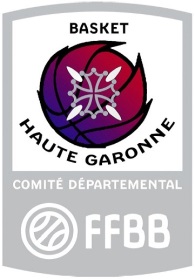 Responsable de la formation
Merci pour votre lecture. A bientôt sur les terrains !
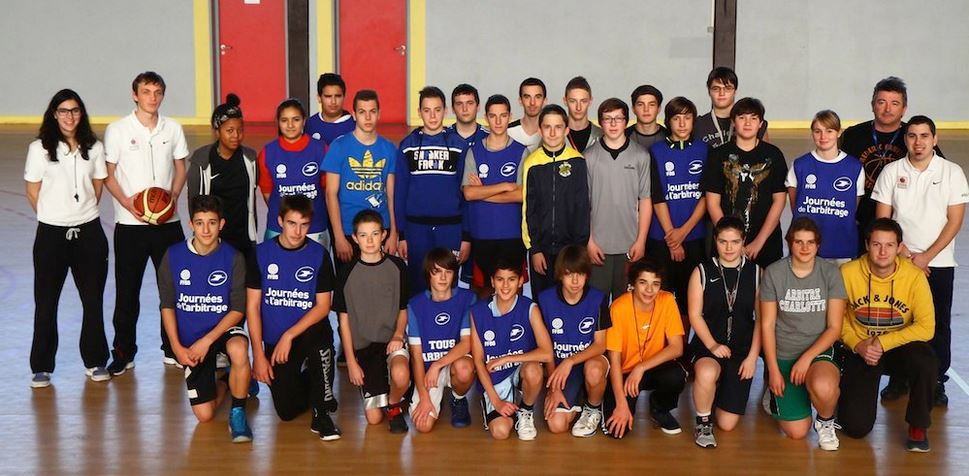 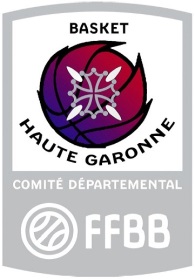